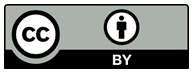 Please read this before using presentation
This presentation is based on the content presented at the 2018 Mines Safety Roadshow in October 2018.
Department of Mines, Industry Regulation and Safety (DMIRS) supports and encourages reuse of its information (including data), and endorses use of the Australian Governments Open Access and Licensing Framework (AusGOAL)
This material is licensed under Creative Commons Attribution 4.0 licence. We request that you observe and retain any copyright or related notices that may accompany this material as part of attribution. This is a requirement of Creative Commons Licences. 
Please give attribution to Department of Mines, Industry Regulation and Safety, 2018.
For resources, information or clarification, please contact: SafetyComms@dmirs.wa.gov.au or visit www.dmirs.wa.gov.au/ResourcesSafety
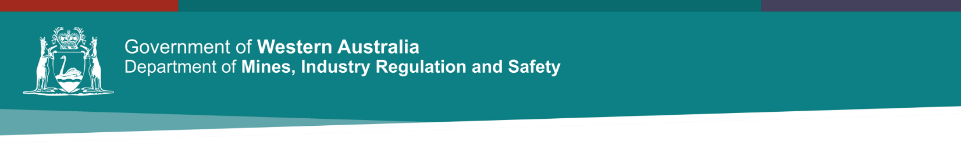 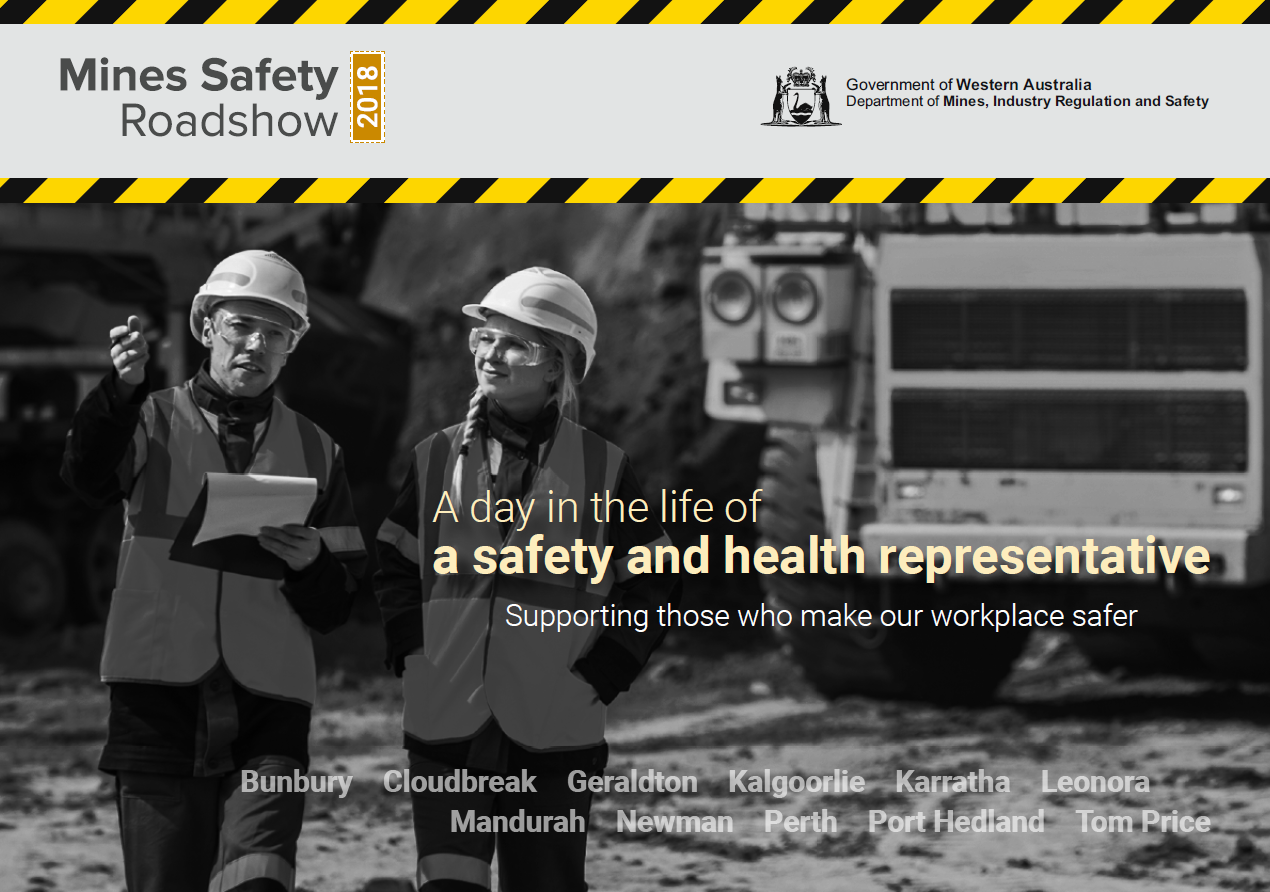 2018 Mines Safety Roadshow
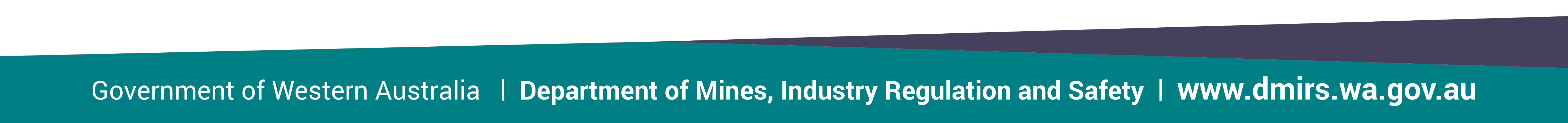 A day in the life of a safety and health representative
3
Safety and health representatives
Safety and health representatives (SHReps) are without doubt the ambassadors of safety in the work place

They are chosen to represent their workmates in matters of occupational safety and health

The role is important to help identify, communicate and respond to safety and health issues within your workplace.
4
[Speaker Notes: Safety and health representatives (SHReps) are not safety and health officers or coordinators and they are not responsible for solving safety and health problems in the workplace. That’s still up to the employer. But the safety representative is an important link between employers and workers

It makes sense for employers and workers to talk to each other about safety at work. 

Safety and health representatives can make a difference. 

A safety and health representative is the key to communication by making it easier to exchange ideas and concerns about safety between employers and workers. 

Safety and health representatives raise and discuss safety issues and concerns with employers and/or managers so they can work together and arrive at solutions to make the workplace safe. 

Workers sometimes feel more comfortable using their safety and health representatives to raise an issue or present an idea about occupational safety and health than going directly to management. 

When everyone works together as a team, great things can happen, such as improving work conditions and keeping people safe. You can tell when you walk into a workplace that operates this way - workers feel involved, people are more committed to working safely, the working environment is happier, people want to work harder, productivity is higher, and there are less accidents and injuries.  
 
The commitment and efforts of safety and health representatives have helped reduce occupational injury and disease rates in Western Australia in recent years.]
Safety and health representative handbook
5
[Speaker Notes: The Safety and health representative handbook is available through DMIRS.]
Introduction to a SHRep
Mines Safety and Inspection Act 1994 

Notification – Resource package is sent 

Training – safety and health representative must attend an accredited course within 12 months of being elected.
6
[Speaker Notes: The Mines Safety and Inspection Act 1994 encourages employers and employees to talk to each other about safety matters and work together, particularly through elected safety and health representatives and occupational safety and health committees

Upon receipt of the election notification, a resources package is sent to the newly elected representative. The representative is also added to the Department’s mailing list to receive future mines safety and health information. The Act provides an important and necessary protection for safety and health representatives elected in accordance with the Act. You cannot be sued for damages for anything arising from having performed, or failed to perform, any function related to your position as a safety and health representative. However, you do have the same responsibilities and general duties of care as any other employee 

Training 
Once elected as a safety and health representative, you have the right to attend an accredited course within 12 months of being elected. However, to enable you to fulfil all of your functions, you should try to enrol in an accredited introductory training course within the first three to six months of being elected. 

Safety and health representatives who have previously completed an accredited introductory course are not required to complete the course again, but may attend training to refresh or update their knowledge if they wish to do so following re-election or at the employer’s recommendation. 
In mining, you are free to choose, within reasonable limits, which training course to attend. This choice should be made from the list of accredited providers on the Department’s website in consultation with your employer and any other relevant parties at the workplace, such as the safety and health committee or a relevant union. 

Completion of the introductory safety and health representatives course with the addition of a work-based project gives you the option to have your training recognised as a Certificate III in Occupational Safety and Health within the vocational education and training system. This option is entirely voluntary. If interested, talk to your training provider when you get to the course.]
SHRep functions
Liaise with employees

Regular general inspections

Consultation with management

Investigations 

Safety Committee
7
[Speaker Notes: To liaise with employers and employees about safety and health matters. 	
You have a responsibility to advise management of the views of the employees you represent. To do this effectively you should discuss the matter with the employees and reach a common view, if possible, before meeting with the employer. You also have an important role in passing on information about safety and health matters to the employees that you represent.

To regularly inspect the workplace areas you were elected to represent at agreed times and frequency. 	
	
After an accident or dangerous incident, the employer should take immediate steps to prevent the incident happening again. 
The employer must notify you immediately after an accident or dangerous incident. Depending on the situation. 	

To report hazards in the workplace to the employer. 	
You must report any hazard or potential hazard to your employer or your employer’s representative. You could recognise a hazard or find out about a hazard before management becomes aware of it. 	

To refer any matters that you think should be considered by the committee, where there is a safety and health committee for the workplace. 	
You have an important role in identifying matters that should be considered by the safety and health committee. 	

To consult and cooperate with the employer on safety and health matters 	
You must consult and cooperate with management on all safety and health matters relevant to the work area and employees you represent. 	

To liaise with employers and employees about safety and health matters. 	
You have a responsibility to advise management of the views of the employees you represent. To do this effectively you should discuss the matter with the employees and reach a common view, if possible, before meeting with the employer. You also have an important role in passing on information about safety and health matters to the employees that you represent.]
Consultation and co-operation
To liaise with employers and employees about safety and health matters
	
You have a responsibility to advise management of the views of the workers you represent
 
You also have an important role in passing on information about safety and health matters to the workers that you represent.
8
[Speaker Notes: Effective consultation involves seeking views on relevant safety and health issues from those at the workplace and engaging in common discussion to achieve accepted outcomes.

You must consult and cooperate with management on all safety and health matters relevant to the work area and workers you represent. 

The purpose of consultation on changes at the workplace is to give employees the opportunity to review intended changes so they can apply their experience and expertise to identify any unintended safety or health problems.

Cooperation is most likely to produce workable results that draw on the knowledge of those performing the tasks to ensure practicability.

Setting up formal processes, involving employers, employees and others at the workplace, is a recognised way of working towards improving safety and health outcomes.

Implementing email safety bulletins or newsletters to encourage discussion and feedback on issues.
		
Discuss the matter with the workers and reach a common view, if possible, before meeting with the employer. 
	
You also have an important role in passing on information about safety and health matters to the workers that you represent. 

To report hazards in the workplace to the employer 	
you must report any hazard or potential hazard to your employer or your employer’s representative 	
you may recognise a hazard or find out about a hazard before management becomes aware of it.]
SHRep duties
Resolution of issues

Right to refuse unsafe work

 Disentitled employee 

Disqualification of safety and health representatives
9
[Speaker Notes: Resolution of issues 

The best way to resolve safety and health issues is for the parties in the workplace to agree on procedures that help to resolve the issues before they become disputes. 

The Act requires employers, safety and health representatives and employees to resolve safety and health issues by following relevant procedures for the workplace. If no procedures have been developed, then the procedures in the regulation must be followed. If the issue cannot be resolved and there is both a safety and health representative and a safety and health committee, the safety and health representative must refer the issue to the committee for resolution. 

If an issue remains unresolved, either the employer or a safety and health representative may request an inspector to attend the workplace. Inspectors only become involved after they have satisfied themselves that an attempt has been made to resolve the matter at the workplace as required by the Act. 
Inspectors can issue improvement or prohibition notices or take whatever action they consider appropriate under the Act. Alternatively, an inspector may decide that no action is required.

Right to refuse unsafe work 
The Act allows employees to refuse work if they have reasonable grounds to believe the work is dangerous and there is an immediate risk of serious injury or harm to themselves or others in the workplace. The employer and the safety and health representative must be notified. 

Employees do not need the employer’s permission to leave the work area if they risk imminent and serious harm by remaining. The employer can give employees other work to do away from the danger. 

The matter has to be resolved by the employer and the safety representative or committee, or employees, just like other safety and health issues. If the matter can not be resolved, they may then request an inspector to attend the workplace. 

If there are any unresolved problems related to pay or benefits, an employee or the employer can refer the case to the Occupational Safety and Health Tribunal. 

Disentitled employee 
A disentitled employee is an employee who leaves the workplace without authorisation or refuses to undertake alternative work. It is an offence to pay a disentitled employee or for a disentitled employee to receive benefits where the employee: 
does not have reasonable grounds to believe that to continue to work would expose him or her or any other person to the risk of imminent and serious injury or harm 
leaves the workplace without the employer’s authority 
refuses alternative work 
refuses to work on the grounds that another employee refuses to work. 

Disqualification of safety and health representatives 
The Occupational Safety and Health Tribunal can disqualify a safety and health representative. As a safety and health representative you can be disqualified if: 
you are found to have acted with the intention of harming your employer or your employer’s business 
you use or disclose information obtained from your employer not connected with your functions under the Act as a safety and health representative, with the intention of harming your employer or your employer’s business 
you have failed to adequately perform your functions under the Act. 
Note: The misuse of PINs may meet one or more of the above criteria.]
Up to date information for a SHRep
The employer has a duty to keep up to date safety and health information available to you	

You can also liaise directly with DMIRS or other organisations to find out more about safety matters.
10
[Speaker Notes: To keep up to date with workplace safety and health information provided by the employer and liaise with government and other bodies:
Websites 
Safe work Australia
DMIRS
Worksafe

To keep up to date with workplace safety and health information provided by the employer and liaise with government and other bodies. 	
The employer has a duty to make safety and health information available to you. You can also liaise directly with DMIRS or other organisations to find out more about safety matters.]
SHRep inspections
To regularly inspect the workplace areas you were elected to represent at agreed times and frequency
 	
You can make an inspection with prior notice every 30 days	

After an inspection, you should report to the employer any safety or health issue identified during the inspection.
11
[Speaker Notes: You can make an inspection with prior notice every 30 days; however, wherever possible, you and your employer should agree on the number and type of workplace inspections to be carried out. 

Checklists are a useful tool when carrying out workplace inspections. Checklists should be developed in consultation with your employer. A selection of checklists are available on the WorkSafe website. A fixed checklist of items can be limiting, so keep it open-ended. 
	
As a safety and health representative you may accompany an inspector on an inspection of your workplace, if requested by the inspector. 	

After an inspection, you should report to the employer about any safety and health issue identified during the inspection. The report should be in writing, although hazards needing quick action should be verbally reported immediately. 

You should also inform employees about any workplace hazards and potential risks identified during the inspection.]
SHRep inspections
Report should be in writing, although hazards needing quick action should be verbally reported immediately 	

You should also inform workers about any workplace hazards and potential risks identified during the inspection

Accompany an inspector on an inspection of your workplace, if requested by the inspector.
12
[Speaker Notes: After an inspection, you should report to the employer about any safety or health issue identified during the inspection. 	

Accompany an inspector on an inspection of your workplace, if requested by the inspector.]
Injuries by occupation (top 5) – 2013 to 2017
13
Nature of injury (top 5) – 2013 to 2017
14
Injuries by part of body (top 5) – 2013 to 2017
15
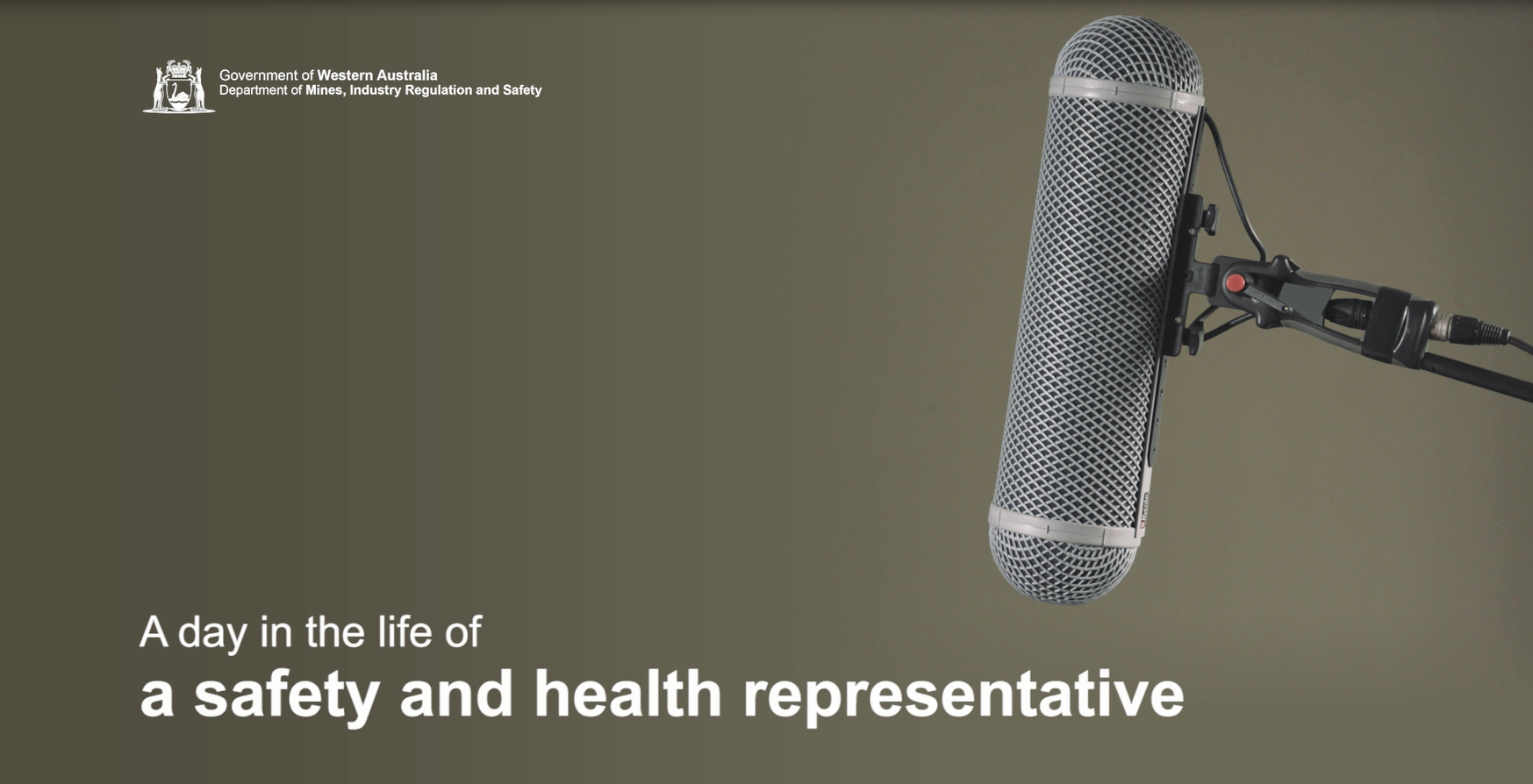 [Speaker Notes: https://vimeo.com/304726850]
Provisional improvement notices
Provisional improvement notice (PIN)
Qualified to issue PINs 
Before you issue a PIN 
Who can be issued with a PIN? 
How to issue a PIN 
Right of review 
Recording the notice
17
[Speaker Notes: A provisional improvement notice (PIN) is a notice issued by an elected and qualified safety and health representative about a safety and health issue in the workplace. 

A PIN is similar to an improvement notice issued by an inspector. Your power to issue a PIN improves your effectiveness as a safety and health representative. However, there is no requirement for you to issue a PIN if you choose not to. 

Qualified to issue PINs 
Before being able to issue a PIN, you must be qualified. Being qualified means you have completed the accredited introductory safety and health representative training course, which includes a section about PINs. 

Before you issue a PIN 
Before you can issue a PIN you must do the following: 
be of the opinion that the person is breaching, or has breached either a provision of the relevant Act or regulation, and the circumstances make it likely that the breach will continue or be repeated 
have consulted with the person who will receive the PIN, and another safety and health representative at the workplace (if you are able to do so) 
ensure you only issue the PIN for the workplace/s you are elected to represent (or where there is at least one worker you were elected to represent). 

Who can be issued with a PIN? 
You can issue a PIN to anyone who has a duty of care under the Act. This includes public bodies, companies, associations, employees, employers, principal contractors, host employers and anyone for whom someone else does work. If a PIN is issued to an employee, the employee must give a copy to their employer (e.g. for a mine, the mine manager). You cannot issue a PIN to a trading or a registered business name. Rather it must be issued to individuals or the corporations carrying out the business. 

How to issue a PIN 
The PIN must be in writing and specify: 
your opinion that there is a breach of the relevant Act, and this breach is likely to continue or be repeated 
the reasons for your opinion 
the provisions of the Act or regulation you consider are being breached 
the date when the breach is to be remedied (you must allow more than seven days from the day the PIN is issued) 
a brief summary of the right to have the notice reviewed by an inspector. 

To assist, the Department has produced a PIN pro forma that may be used. It can be downloaded from the website or contact Mines Safety. 

Right of review 
Recipients must comply with the PIN by the remedy date stated on the PIN, or they may seek to have it reviewed before the remedy date elapses. Failure to comply is an offence under the Acts. 
A request for an inspector to review a PIN must be made in writing to Resources Safety. The PIN is suspended to allow time for review. The inspector may affirm the PIN, modify the PIN or cancel the PIN. If the inspector affirms, or affirms and modifies, the PIN it has the effect of becoming an improvement notice issued by an inspector. 

Recording the notice
On receiving the notice from the qualified safety and health representative, the mine manager must:
provide a copy of the notice to the principal employer
display the notice at the mine site
fix a copy in the mine record book.

Notice of the action taken and the completion of the remedial action should be posted at the site and in the mine record book.
If a review of the notice is requested, a copy of the request for review must also be attached to the mine record book.
If no review is requested, the person issued with the notice must comply with it. Failure to do so is an offence under the Mines Safety and Inspection Act 1994.]
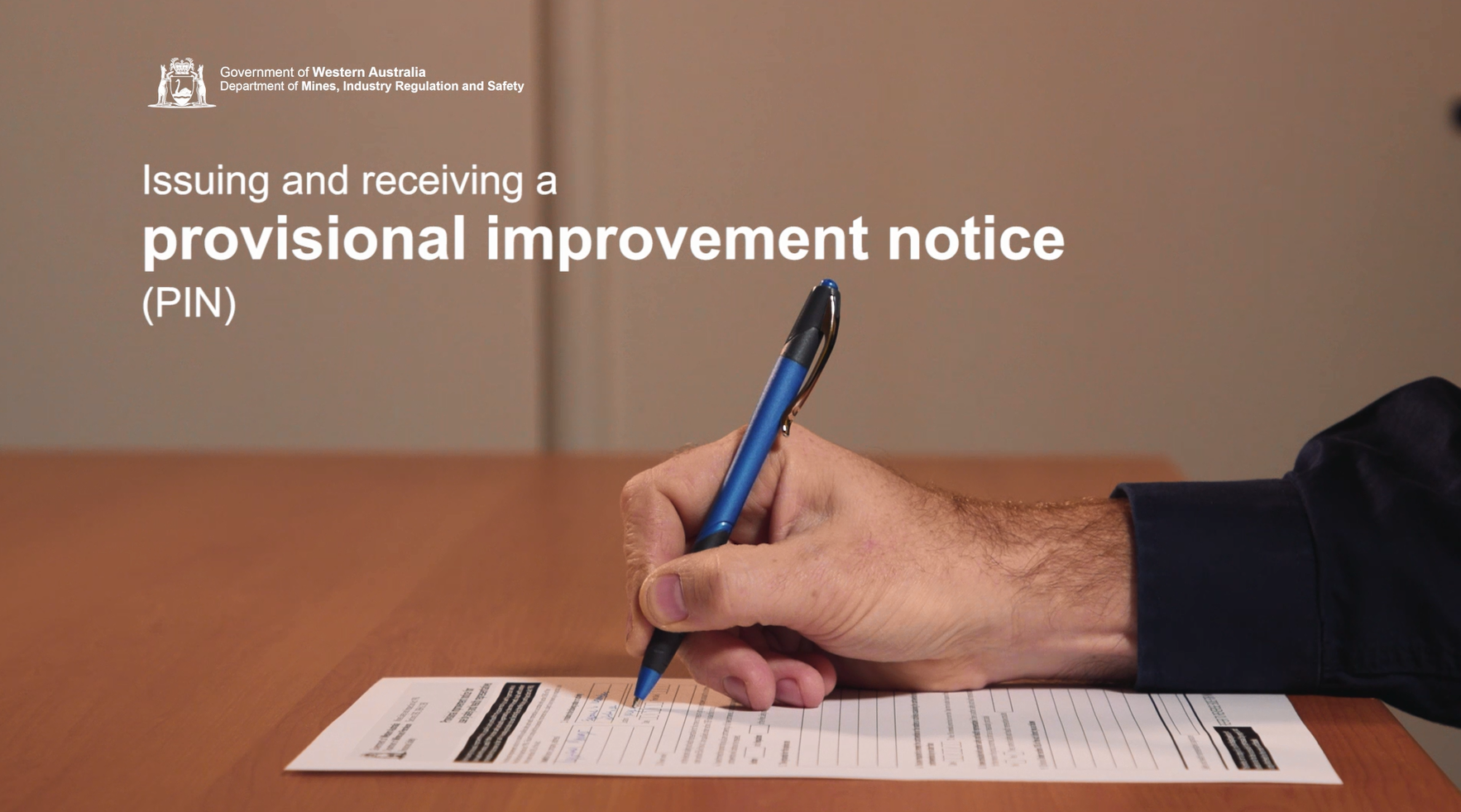 [Speaker Notes: https://vimeo.com/304729320]
Investigating incidents for SHReps
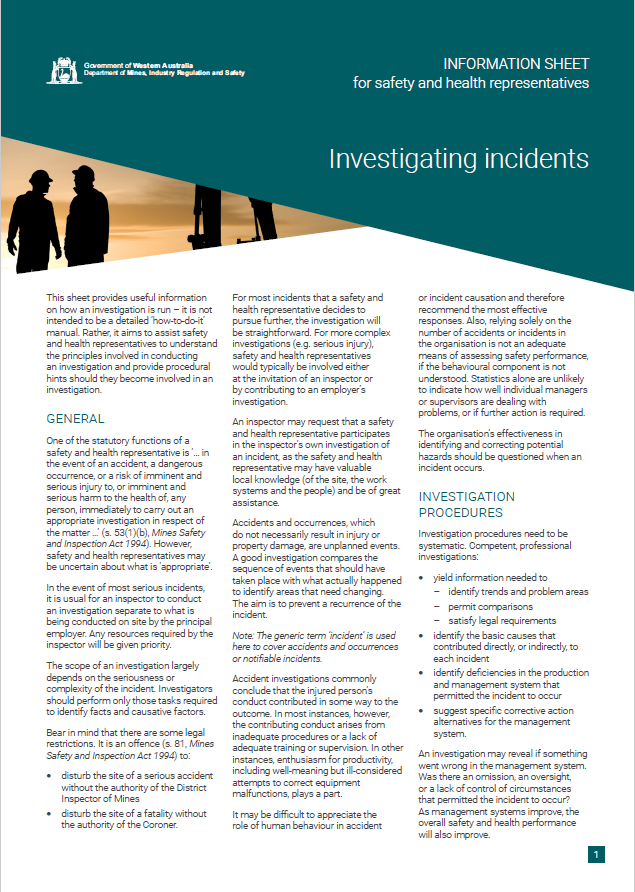 19
[Speaker Notes: Information sheet can be found on the DMIRS website.]
Investigations
Employer must notify SHRep immediately after an accident or dangerous incident

An incident investigation is a search for the truth, in the interests of prevention of further harm

Act as soon as possible after incident.
20
[Speaker Notes: After an accident or dangerous incident, the employer should take immediate steps to prevent the incident happening again.

A reduction in the interval between call-time and response-time increases the prospects of the solution to an incident.

Accident investigations commonly conclude that the injured person’s conduct contributed in some way to the outcome. In most instances, however, the contributing conduct arises from inadequate procedures or a lack of adequate training or supervision. In other instances, enthusiasm for productivity, including well-meaning but ill-considered attempts to correct equipment malfunctions, plays a part.

An investigation may reveal if something went wrong in the management system. Was there an omission, an oversight, or a lack of control of circumstances that permitted the incident to occur? As management systems improve, the overall safety and health performance will also improve.

It may be difficult to appreciate the role of human behaviour in accident or incident causation and therefore recommend the most effective responses. Also, relying solely on the number of accidents or incidents in the organisation is not an adequate means of assessing safety performance, if the behavioural component is not understood. Statistics alone are unlikely to indicate how well individual managers or supervisors are dealing with problems, or if further action is required.]
What to look for in an investigation
Safe work instructions
Verification of competency 
Adequate supervision 
Root cause and contributing factors
Design 
Environmental
Behavioural components
21
[Speaker Notes: If attempts are made to apportion ‘blame’ then people who might otherwise provide useful information — and hence guidance on the remedial action needed — will simply become defensive. 

The result could be:
witnesses not revealing all of the circumstances and events surrounding the incident
deliberate obstruction, or provision of false information
removal of relevant information, documents or evidence.

The investigator must remain impartial and objective if all of the causes are to be established.

People who have knowledge of the work in hand or conditions at the scene, whether or not they were at the actual event or saw it occur, can also contribute to establishing the chain of events.

Essential factors and causes
In the events leading up to an incident, there will be a number of essential factors that must be present to allow the sequence to continue and the harm or damage to occur. These factors are all important, and each must have been present for the incident to have occurred. All have design, environmental and behavioural components. To conduct an effective incident investigation, it is essential to look at each of these components, and not try to isolate a single cause.

The normal practice in an investigation is to look for the cause of any incident. However, in dealing with these essential factors, it is not possible to select any particular one and give it the title ‘cause’.

Searching for a single ‘cause’ of an incident is also restrictive. It focuses attention on only one — or, at best, a very few — of the essential factors while others, which may be more easily controlled, pass unnoticed.

Design components
Poor systems design may result in exposure to hazards such as:
unguarded dangerous parts of machinery
ineffective safety devices
provision of makeshift plant, equipment and tools
inadequate ventilation.

Environmental components
The production system environment has a direct effect on safety behaviour. How people function in the work environment depends on what they experience in it (e.g. dust, light, space available).

Behavioural components
The reasons why people disregard established safe systems of work or standard work practices and safety practices, procedures or rules should be examined. Examples include misuse of safeguards, improper use of tools and equipment, disregard of cautionary notices, failure to wear personal protective equipment, horseplay and poor standards of housekeeping. Poor practices may indicate that improved communication, further training or some other action (e.g. supervision) are necessary.

Visit the scene before physical evidence is distributed.

Initially, not move plant or equipment, or remove or take into custody any items at the scene.
Note: other investigating authorities (e.g. the police or inspectors in serious cases) may do this.

Enquire whether anyone has removed any items, or disturbed or altered anything at the scene.

Carefully log the sources of all information. This avoids any impression that information obtained from third parties is based on the investigator’s own observations or analysis and can prove valuable if the investigation is expanded or re-opened later. Note any contradictory statements or evidence and attempt to resolve discrepancies.

Determine which incident-related items should be preserved. These may become critical evidence in later litigation. When the investigation reveals that an item may have failed to operate properly, or was damaged, it should be decided whether to preserve the item as it was found at the scene or to document carefully any subsequent repairs or modifications. 

Identify, label, and keep all material evidence (e.g. spanners, defective electrical equipment, eye-bolts, bits, fragments).

Reconstruct or re-enact the situation which led up to the incident. 

This helps to obtain necessary information which cannot be obtained in any other way determine a course of preventive action and 
verify facts given by the victim or witness.]
Function of a Safety and Health Committee
Consider matters referred to it by safety and health representatives

Ensure information on hazards is kept where it is readily accessible

Consider and make recommendations about changes that may affect the safety and health of workers
22
[Speaker Notes: To refer any matters that you think should be considered by the committee, where there is a safety and health committee for the workplace. 	
You have an important role in identifying matters that should be considered by the safety and health committee 	
You should discuss the completed checklist with the employer and safety and health committee (if there is one) to help identify solutions to hazards identified. 

A safety and health committee can be established if any employee requests a committee. 

Safety and health committees 
A safety and health committee can be established if any employee requests a committee, or the employer decides to establish one. The State mining engineer can direct the appointment of a committee. 

Each workplace can choose the best committee structure to suit its operation. For example, a small exploration company might have one committee across several sites. A large earth-moving contractor, however, might choose to have one committee with several subcommittees, one for each mining operation. 

Workplaces can also choose the composition of their occupational safety and health committee provided the safety and health committee is made up of half or more employee representatives. The committee may include elected safety and health representatives and also may have other employees elected by the employees to represent them. Other members can be employers and/or the employer representatives. 

With regard to workplace safety and health, the committee may deal with: 
policy development 
monitoring programs 
emergency procedures 
training and supervision 
trends in accident and illness reports 
resolution of safety and health issues. 

• Keep informed about safety and health standards in similar workplaces
• Help to initiate, develop and implement safety and health measures
• Perform other functions prescribed in the regulations or given to the committee, with its consent, by the employer 
• Make recommendations on safety and health rules, programs, measures and procedures 
• Consultation and cooperation between employers and workers.]
Record documentation
Monthly planner for inspections, meetings and follow-up 
Reports of your inspections

Interviews with workers 

Hazard information relevant to the workplaces or workgroup for which you were elected.
23
[Speaker Notes: Keeping records 
Keeping records of tasks related to your functions is an important part of being a safety and health representative. 

These may include: 
daily diary of safety and health events 
monthly planner for inspections, meetings and follow-up 
copies of issued PINs 
list of job procedures for hazard identification and risk analyses 
photographs of relevant plant and equipment 
reports of your inspections 
interviews with employees 
copies of agendas and minutes of employee meetings and safety and health committee meetings 
hazard information relevant to the workplaces or workgroup for which you were elected.]
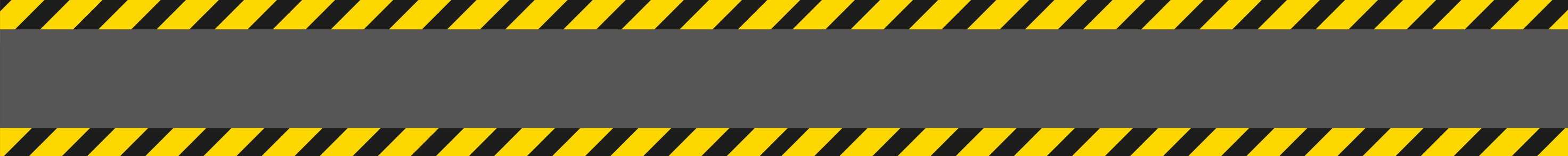 Workshop
How can safety and health representatives help to improve safety and health in the workplace?
What is the role of the safety and health representative in consultation?

How can safety and health representatives contribute to incident investigations?

What is the purpose of a provisional improvement notice (PIN)?
24